Государственная итоговая аттестация 
по образовательным программам основного общего образования в 2020 году 
Нормативные документы, регламентирующие проведение ГИА-9
Методические  и инструктивные материалы
Смирнова Марина Владимировна, главный специалист ГУ ЯО ЦОиККО
Нормативные правовые акты ГИА-9
Федеральный закон «Об образовании в Российской Федерации»  от 29.12.2012  № 273-ФЗ
Федеральный закон «Кодекс Российской Федерации об административных  правонарушениях» от 30.12.2001 № 195
Постановление Правительства РФ от 31.08.2013 № 755 «О ФИС обеспечения ГИА-9 и ГИА-11, и приема граждан в образовательные организации для получения среднего профессионального и высшего образования и РИС обеспечения проведения ГИА-9 и ГИА-11»
Нормативные правовые акты ГИА-9
Приказ Министерства образования и науки  Российской Федерации «Об утверждении Порядка  аккредитации граждан в качестве общественных наблюдателей при проведении государственной  итоговой аттестации по образовательным программам  основного общего и среднего общего образования, всероссийской олимпиады школьников и олимпиад школьников» от 28.06.2013  № 491
Приказ Федеральной службы по надзору в сфере образования и науки «Об утверждении Порядка разработки, использования и хранения контрольных измерительных материалов проведения государственной итоговой  аттестации по образовательным программам основного общего образования и порядка разработки, использования и хранения контрольных измерительных материалов при проведении государственной итоговой  аттестации по образовательным программам среднего общего образования» от 17.12.2013 № 1274
Нормативные правовые акты
Порядок проведения ГИА-9
Приказ Минпросвещения России и Рособрнадзора «Об утверждении Порядка проведения государственной итоговой аттестации по образовательным программам основного общего образования» от 07.11.2018   № 189/1513
Определяет формы проведения ГИА-9, участников, требования к использованию средств обучения и воспитания, средств связи при проведении ГИА-9, требования предъявляемые к лицам, привлекаемым к проведению ГИА-9, порядок проверки экзаменационных работ, порядок подачи и рассмотрения апелляций, изменения и (или) аннулирования результатов ГИА-9
Нормативные правовые акты ГИА-9
Приказ Минпросвещения России и Рособрнадзора «Об утверждении единого расписания и продолжительности проведения основного государственного экзамена по каждому учебному предмету, требований к использованию средств обучения и воспитания, при его проведении в 2020 году» от 14.11.2019 № 610/1560
Приказ Минпросвещения России и Рособрнадзора «Об утверждении единого расписания и продолжительности проведения государственного выпускного экзамена по образовательным программам основного общего и среднего общего образования по каждому учебному предмету, требований к использованию средств обучения и воспитания при его проведении в 2020 году» от 14.11.2019 № 611/1561
Продолжительность экзаменов ОГЭ
Математика
Русский язык
3 ч 55 мин
Продолжительность экзаменов ГВЭ (письменный)
Математика
Русский язык
3 ч 55 мин
Продолжительность подготовки ответов ГВЭ (устный)
Математика                    1 ч
Русский язык               40 мин
Средства обучения и воспитания, используемые на ОГЭ
русский язык – орфографические словари
математика – линейка, справочные материалы
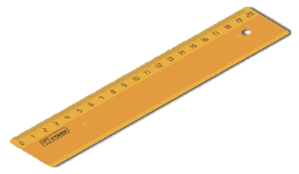 Средства обучения и воспитания, используемые на ГВЭ (письменный экзамен)
русский язык – орфографические и толковые словари
математика – линейка, справочные материалы
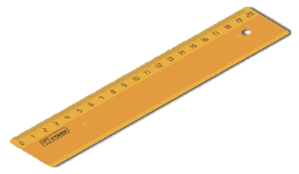 Средства обучения и воспитания, используемые на ГВЭ (устная форма)
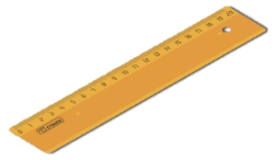 математика – линейка, справочные материалы
[Speaker Notes: Организатор]
Нормативные правовые акты ГИА-9 (региональный уровень)
Приказ департамента образования Ярославской области
 «О проведении  государственной итоговой аттестации по образовательным программам основного общего и среднего общего образования, итогового собеседования, итогового сочинения (изложения) в Ярославской области в 2019/2020 учебном году» от 04.10.2019  № 301/01-04
Приказ департамента образования Ярославской области
 «Об утверждении организационно-территориальной схемы проведения государственной итоговой аттестации по образовательным программам основного общего образования в Ярославской области» от 29.12.2018 № 472/01-04 в редакции приказа от 14.02.2020 № 67/01-04
Нормативные правовые акты ГИА-9 (региональный уровень)
Приказ департамента образования Ярославской области «Об утверждении Положения о пункте проведения экзамена при проведении государственной итоговой аттестации по образовательным программам основного общего образования в Ярославской области» от  26.02.2019 № 72/01-04 в редакции приказа от 14.02.2020 № 66/01-04
Приказ департамента образования Ярославской области
 «Об утверждении перечня пунктов проведения экзаменов для проведения ГИА по образовательным программам основного общего образования в Ярославской области в 2020 году» от 28.02.2020  № 04-НП
Нормативные правовые акты ГИА-9 (региональный уровень)
Приказ департамента образования Ярославской области
 «Об утверждении состава членов ГЭК для проведения государственной итоговой аттестации по образовательным программам основного общего образования в Ярославской области в 2020 году» от 13.01.2020 № 09/01-04
Приказ департамента образования Ярославской области
 «Об утверждении состава руководителей, организаторов пунктов проведения экзаменов, технических специалистов, специалистов по проведению инструктажа и обеспечению лабораторных работ, экзаменаторов-собеседников, ассистентов для проведения государственной итоговой аттестации по образовательным программам основного общего образования в Ярославской области в 2020 году» от …  № …
Методическое обеспечение ГИА-9
Письмо Рособрнадзора от 16.12.2019 № 10-1059
«Методические рекомендации по подготовке и проведению  государственной итоговой аттестации по образовательным программам основного общего образования в 2020 году»
Письмо Рособрнадзора от 16.12.2019 № 10-1059
«Методические рекомендации по организации и проведению государственной итоговой аттестации по образовательным программам основного общего и среднего общего образования в форме основного государственного экзамена и единого государственного экзамена для лиц с ограниченными возможностями здоровья, детей-инвалидов и инвалидов»
Методическое обеспечение ГИА-9
Письмо Рособрнадзора от 16.12.2019 № 10-1059
«Методические рекомендации по автоматизированной процедуре проведения государственного выпускного экзамена по образовательным программам среднего общего образования в 2020 году»
Методическое обеспечение ГИА-9
(региональный уровень)
Приказ ДО от  03.04.2020 № 116/01-04  «Об утверждении правил заполнения бланков для участников ГИА-9 в 2020 году»
Приказ ДО от 03.04.2020 № 119/01-04 «Об утверждении инструктивных материалов при проведении государственной итоговой аттестации по образовательным программам основного общего образования»
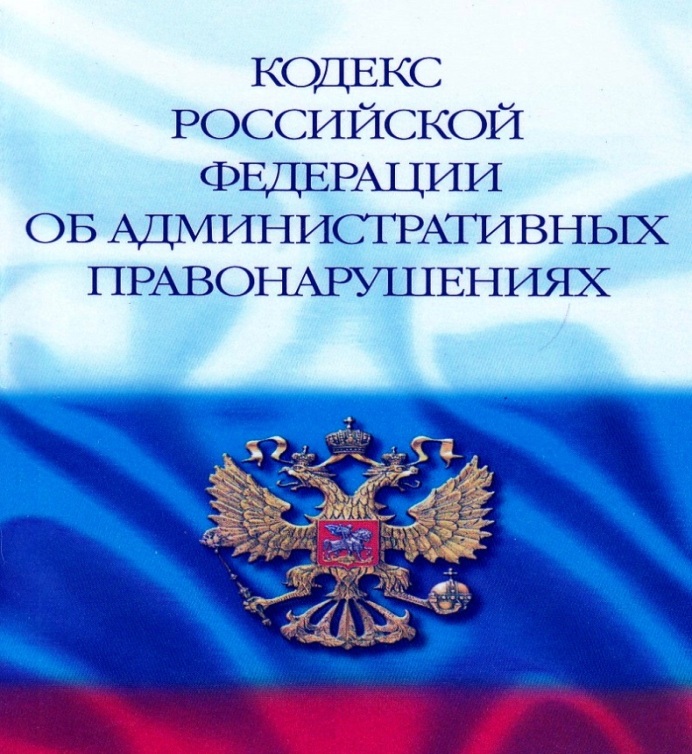 Ответственность за нарушение установленного порядка
Федеральный закон от 30.12. 2001г. №195 ФЗ «Кодекс Российской Федерации об административных правонарушениях» (ред.от 07.03.2018)
Статья 19.30. Нарушение требований к ведению образовательной деятельности и организации образовательного процесса
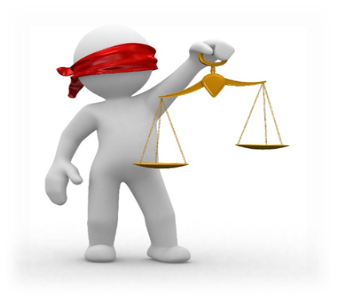 4. Умышленное искажение результатов государственной итоговой аттестации и предусмотренных законодательством об образовании олимпиад школьников, а равно  нарушение установленного законодательством об  образовании порядка проведения государственной итоговой аттестации влечет наложение административного штрафа
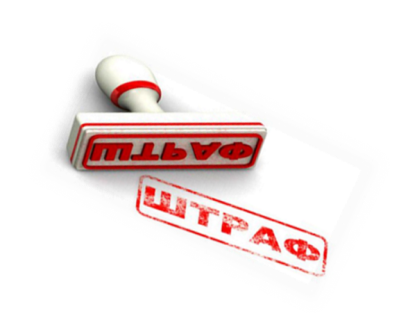 [Speaker Notes: На граждан – от 3 до 5 тысяч руб
На должностных лиц – от 20 тыс до 40 тыс руб
На  юридич лиц – от 50 тыс до 200 тыс руб]
Материалы располагаются
 на сайте ГУ ЯО ЦОиККО
http://coikko.ru 
в разделе ГИА-9
Нормативные документы
 Инструктивно-методические материалы 

Спасибо за внимание!